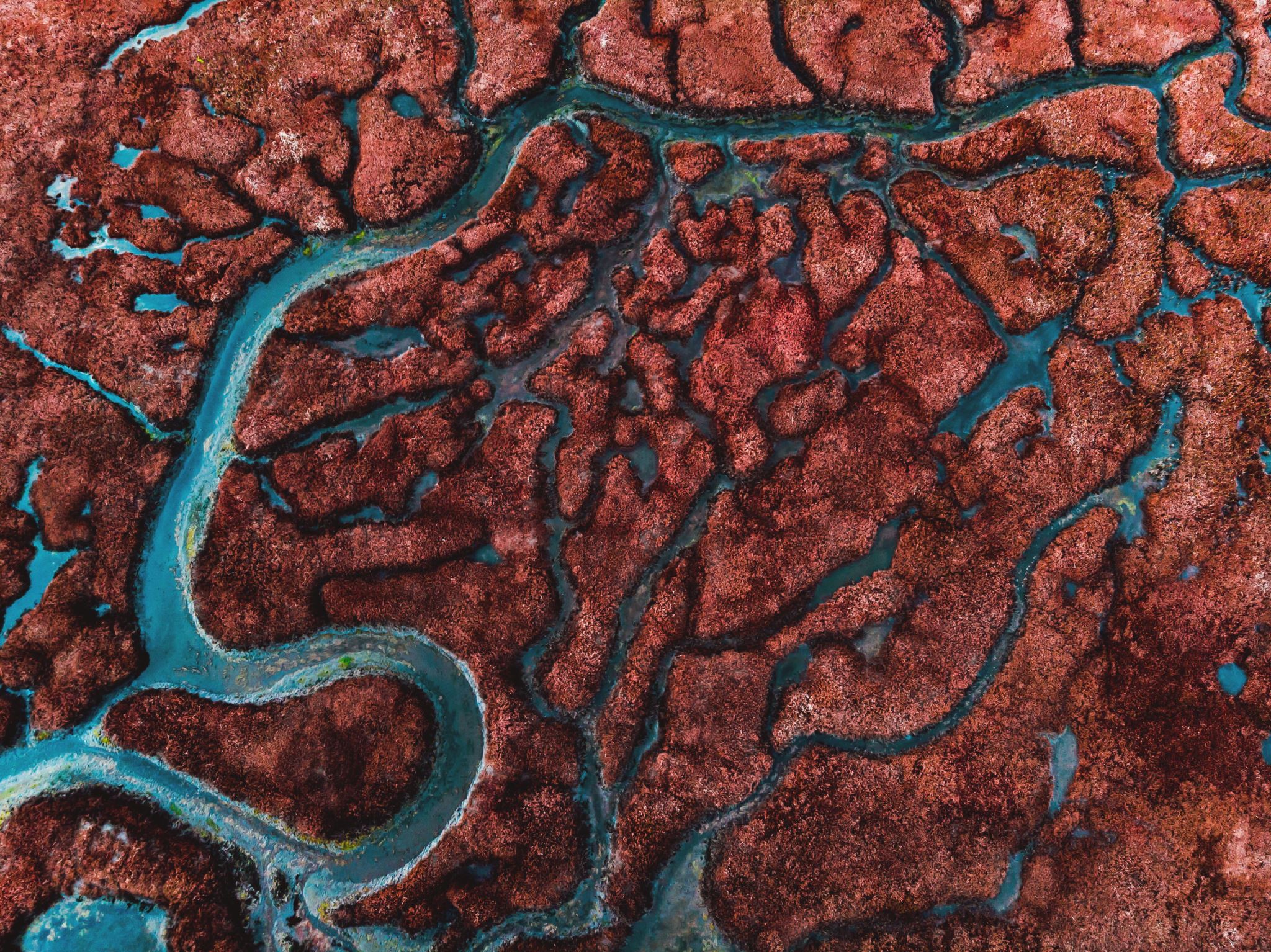 BISC 830 Community Ecology and Macroecology Course Logistics
BISC 830 Community Ecology and Macroecology Course Logistics
Course web site
http://www.dulvy.com/community-ecology--macroecology-bisc-830.html
More details on assignments
http://www.dulvy.com/bisc-830-assignments.html
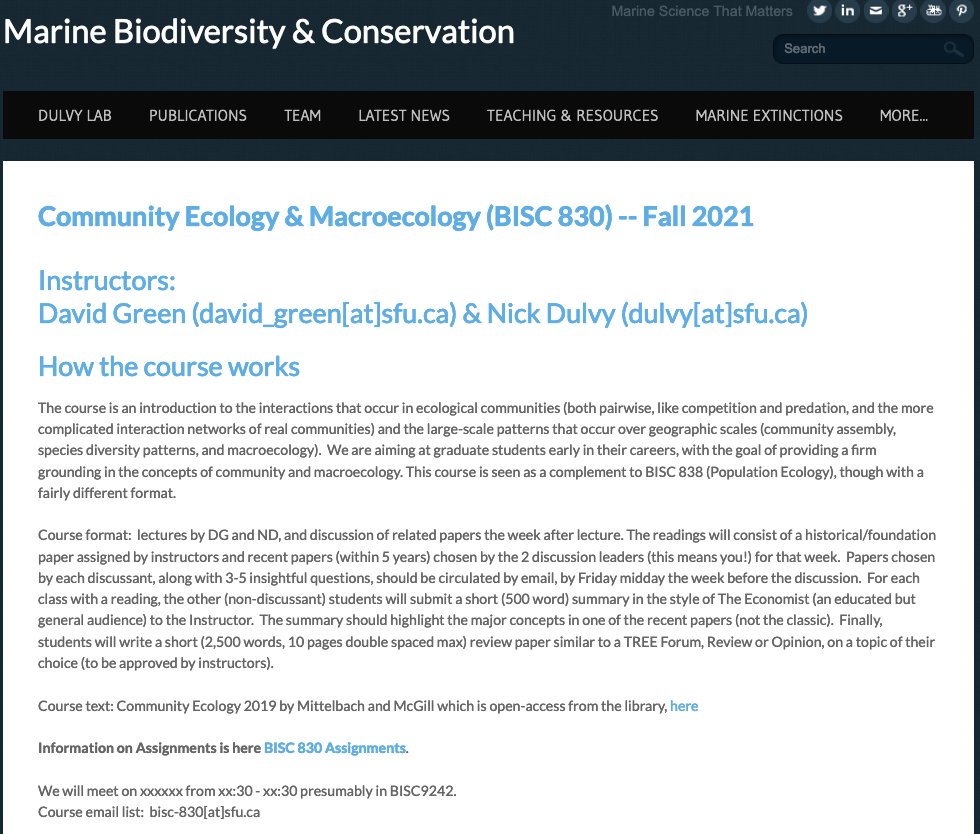 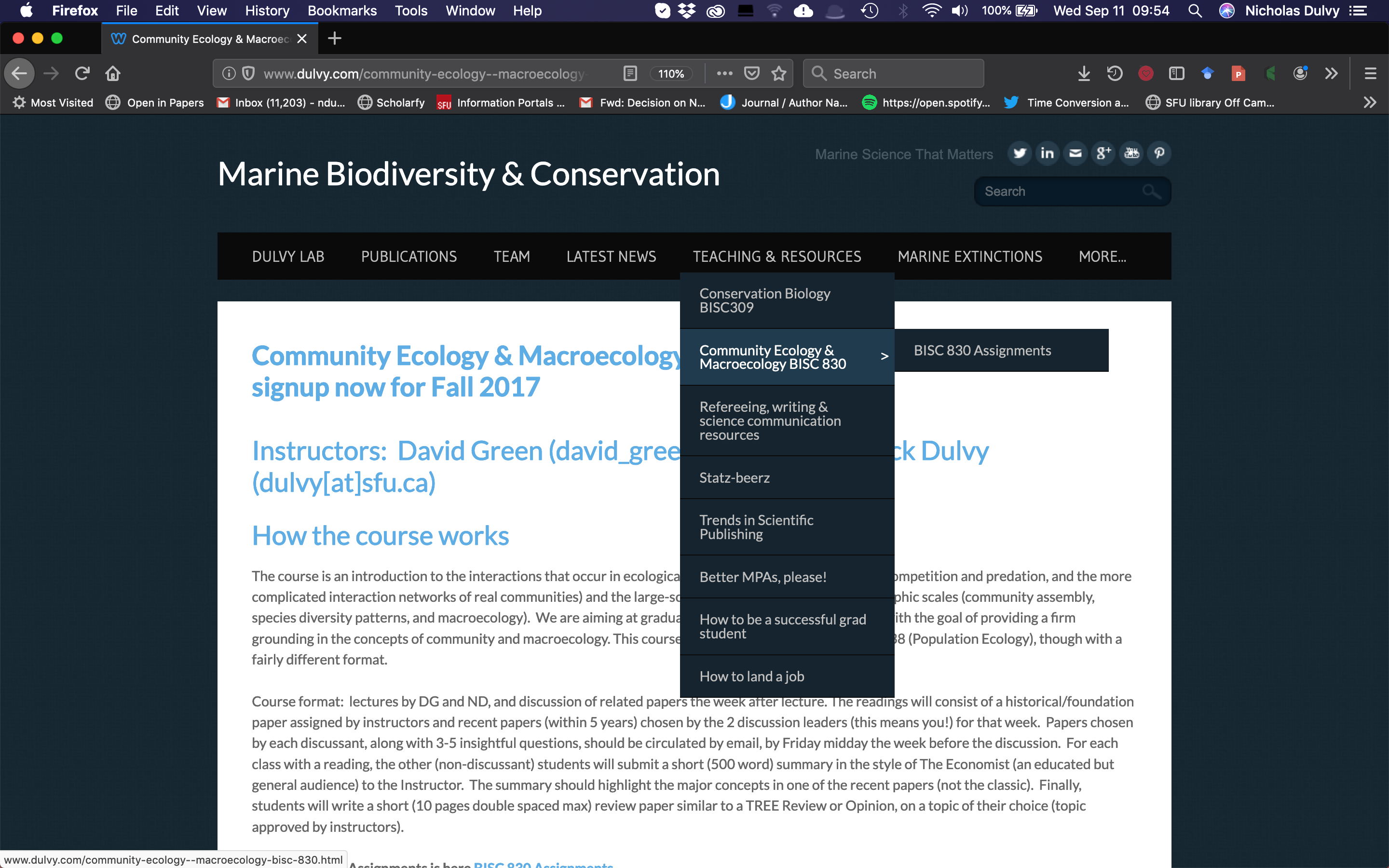 Plan for today
Introductions
Pick meeting time/date
Highlight Economist readings / papers 
Think about which Discussion topic to lead 
The book
Introductions
When to meet
Ideally Wed
Thursday after Les Ecologists 1230-1330

Priority to accommodate those TAing and taking courses
What to do for next class
Read both Economist articles and the related papers (ideally paper first, then article)

Think about which two discussions you wish to lead

Read Chp 2 Patterns of Biological Diversity
What to do for next class
Read both Economist articles and the related papers (ideally paper first, then article)
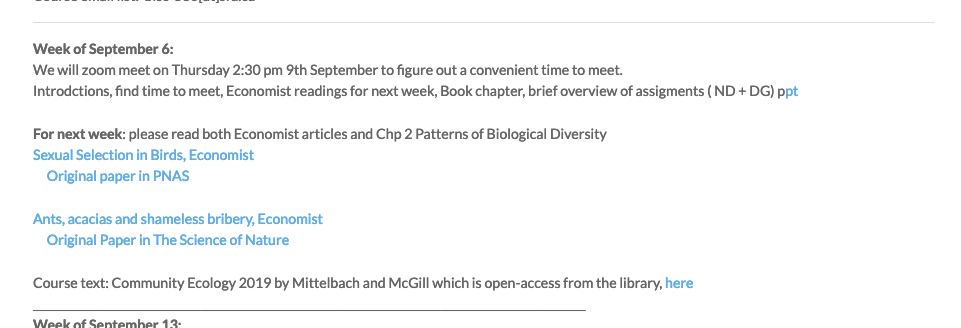 What’s this Economist assignment all about?
See http://www.dulvy.com/bisc-830-assignments.html
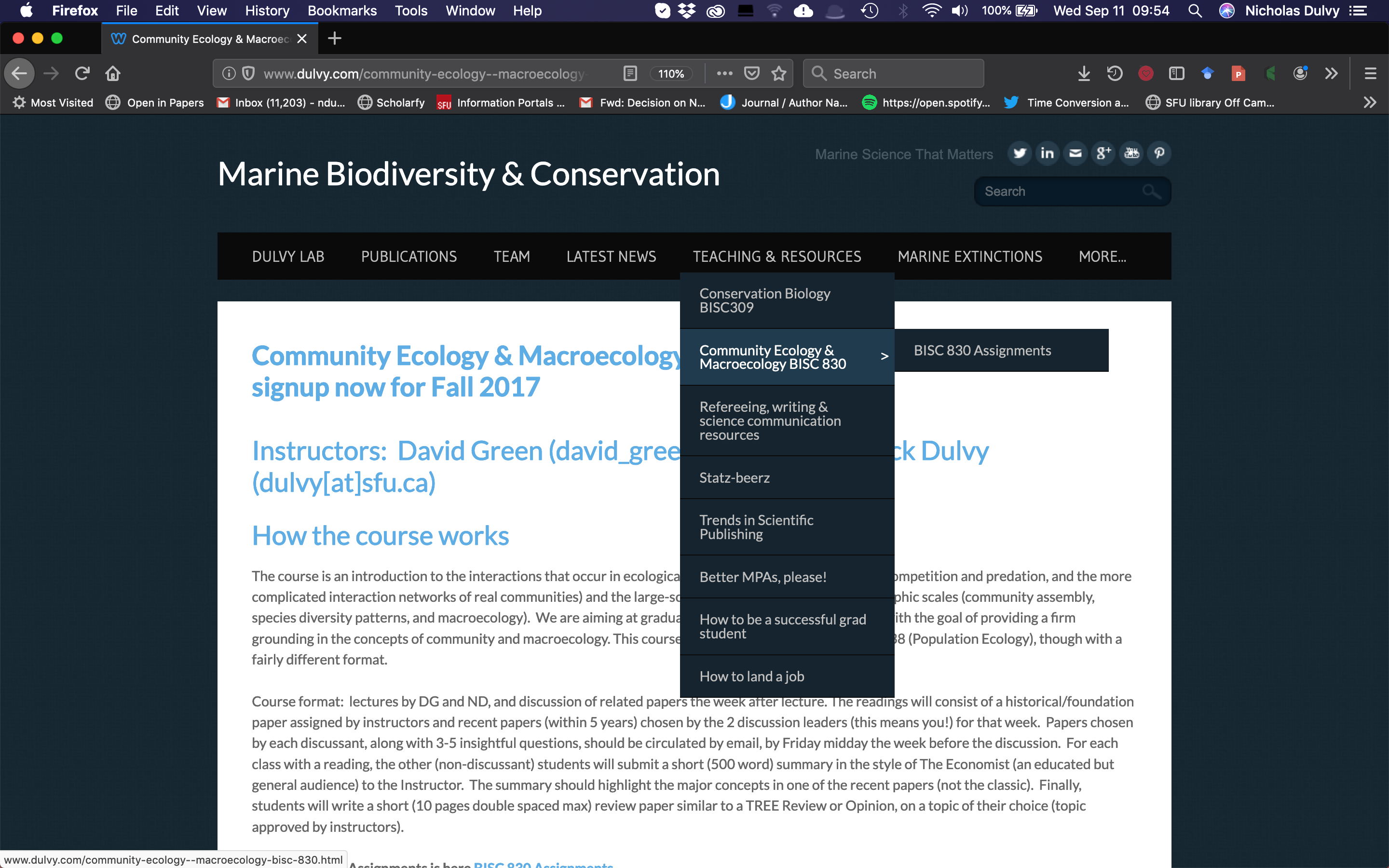 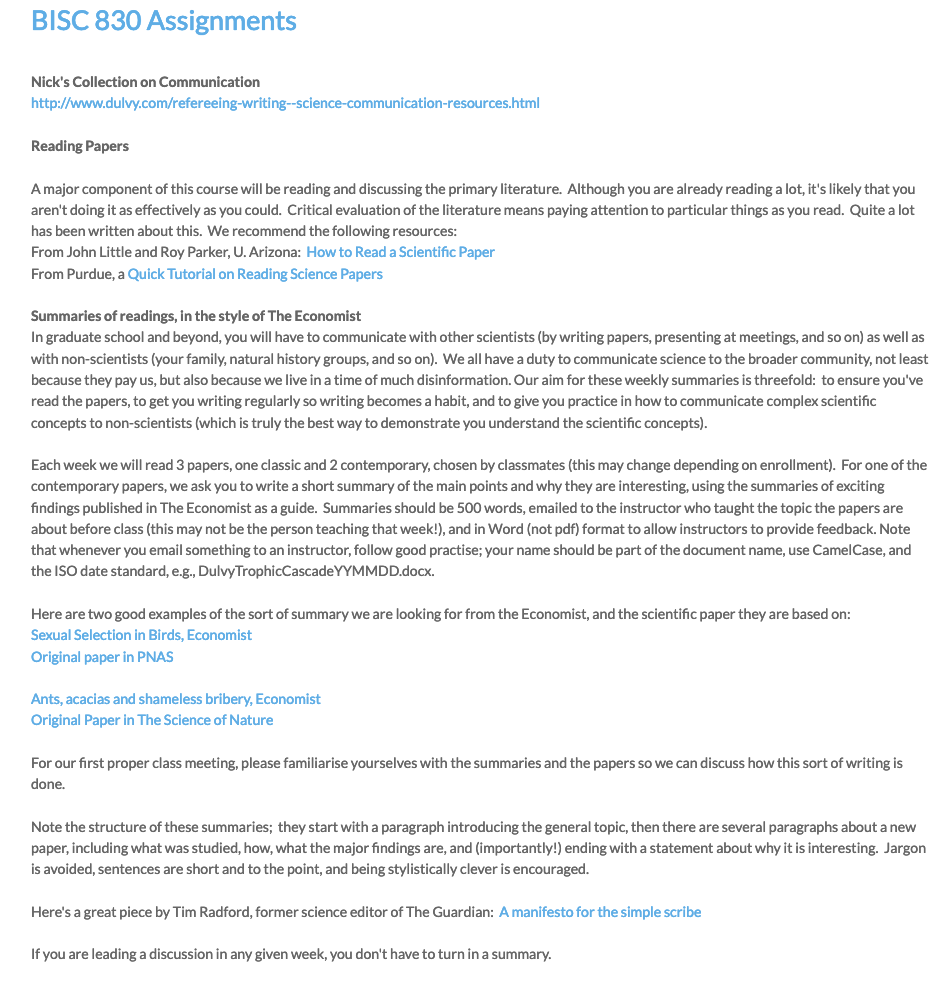 Main things in here
How to read a paper
Summarising a paper in style of Economist
How to lead a discussion
The TREE Forum paper
How to peer-review a paper
What to do for next class
Read both Economist articles and the related papers (ideally paper first, then article)

Think about which two discussions you wish to lead

Read Chp 2 Patterns of Biological Diversity
What to do for next class
Read both Economist articles and the related papers (ideally paper first, then article)

Think about which two Discussion you wish to lead

Read Chp 2 Patterns of Biological Diversity
Where can I find the book
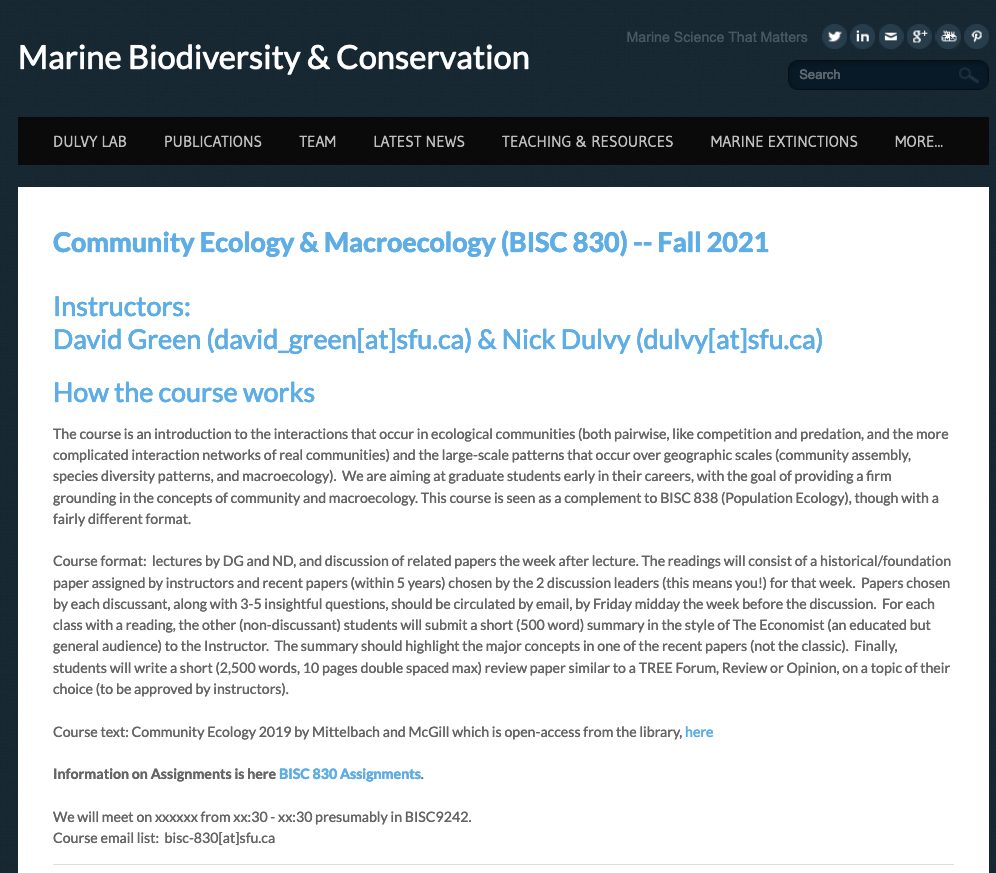 Fin
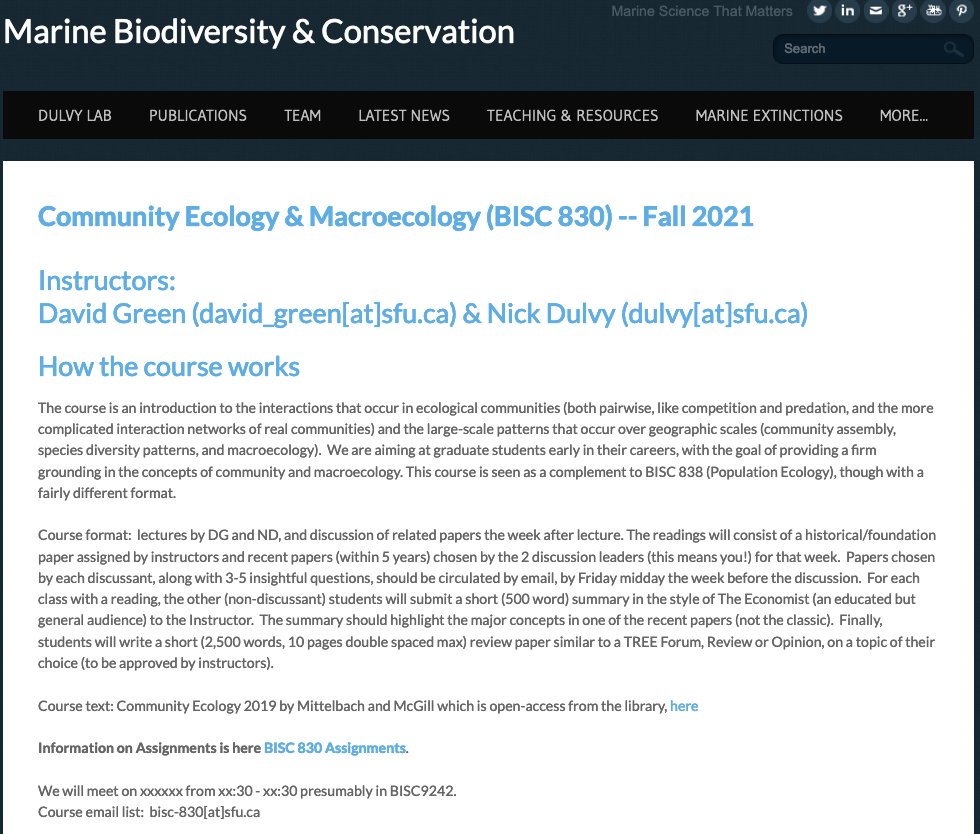 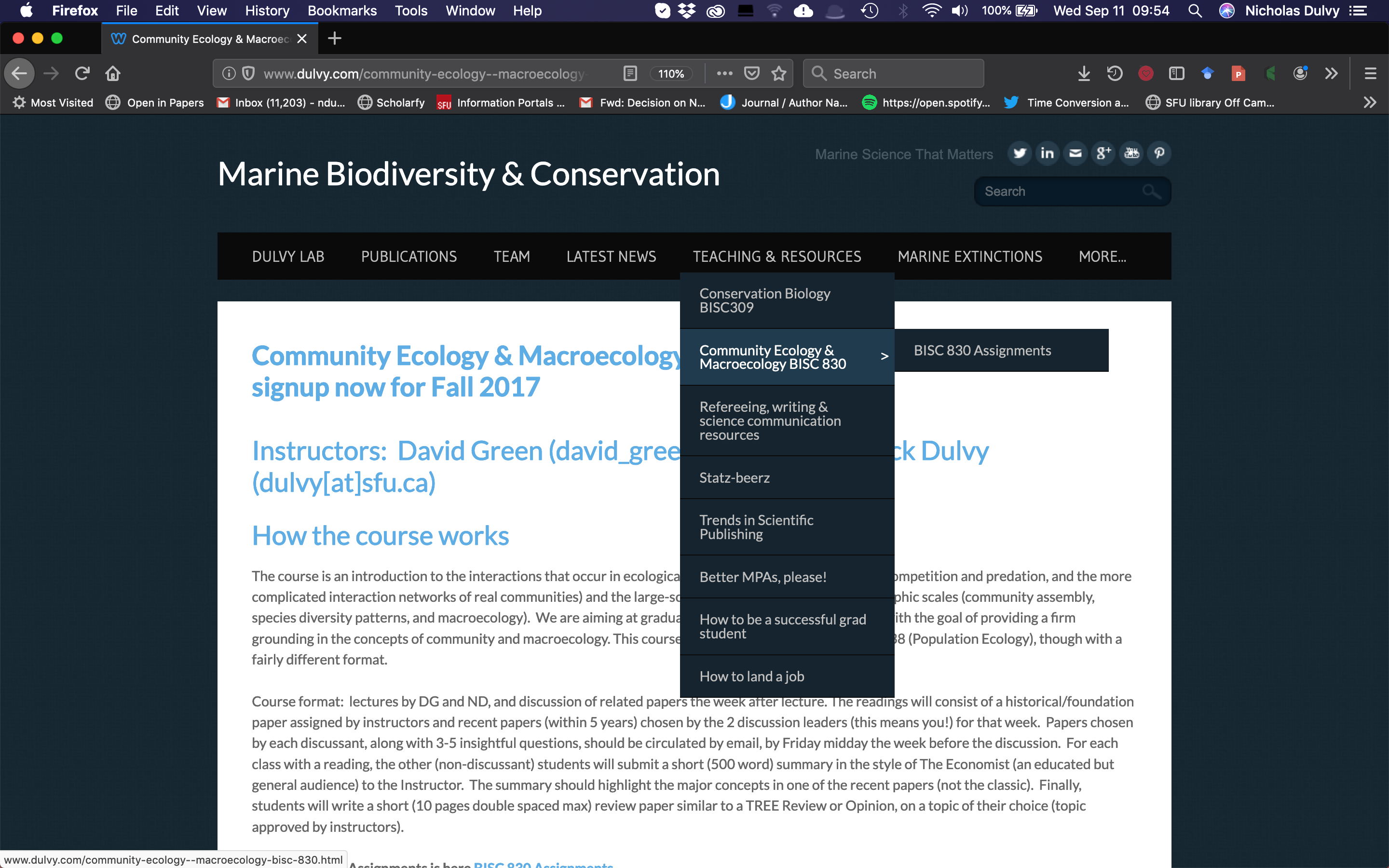 Introduction
What is your background & motivation for doing the course
Course overview powerpoint
Assignments
Dig into Economist format
Today’s lecture
Overview
The course is an introduction to the interactions that occur in ecological communities (both pairwise, like competition and predation, and the more complicated interaction networks of real communities) and 
the large-scale patterns that occur over geographic scales (community assembly, species diversity patterns, and macroecology).  
We are aiming at graduate students early in their careers, 
with the goal of providing a firm grounding in the concepts of community and macroecology. 
This course is seen as a complement to BISC 838 (Population Ecology), though with a fairly different format.
Course format
lectures by DG and ND
Discussion of related papers the week following the lecture. 
The readings will consist of a historical/foundation paper assigned by Instructors and 2 recent papers (within 5 years) chosen by the 2 discussion leaders for that week. 
Papers chosen by each discussant, along with 3-5 insightful questions, should be circulated by email, by Friday midday the week before the discussion.  
The other (non-discussant) students will submit a short (500 word) summary of the recent papers (not the classic).  This will be written in the style of The Economist (an educated but general audience) to the Instructor (before the start of class).  
Finally, students will write a short (1200 pages double spaced max) review paper similar to a TREE Forum article, on a topic of their choice (topic approved by instructors).
Course structure
Weekt-1 Read relevant book chapter
Weekt0 lecture will introduce a topic 
Weekt+1 discussion of modern classic and 2 modern corollaries w. Discussion Leaders.
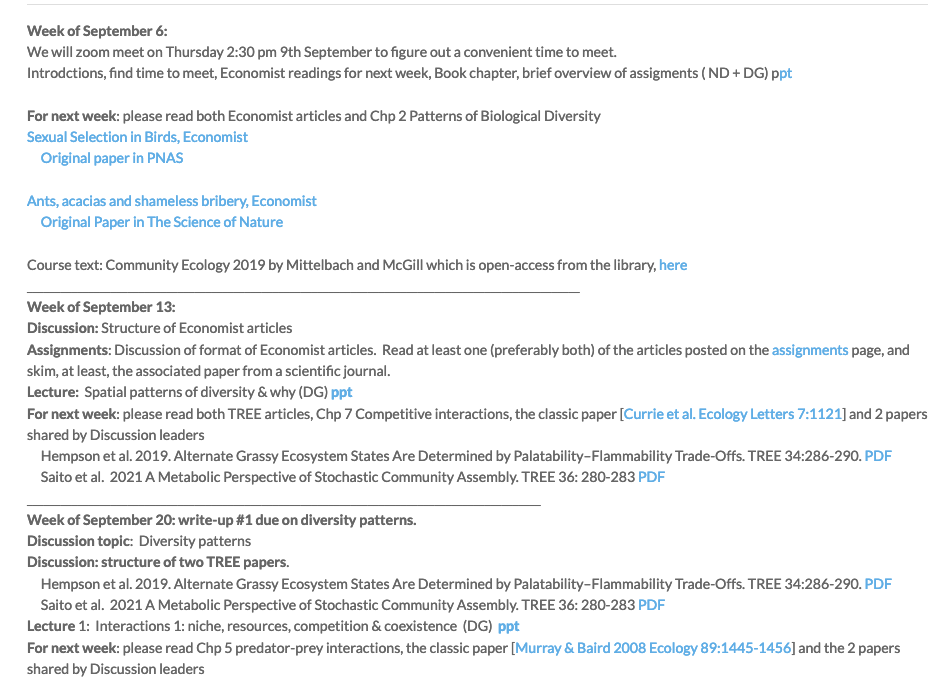 Course structure
We will discuss a combination of modern classic and contemporary literature;  
each (of the 2) discussion leaders to choose & circulate contemporary paper and a few relevant questions for discussion by midday Friday of weekt
First lecture next week
2 Discussion leaders: read classic and find and circulate a modern paper each with 3-5 thought-provoking questions
Everyone else: pick one of the modern papers, do a write up, submit to DG
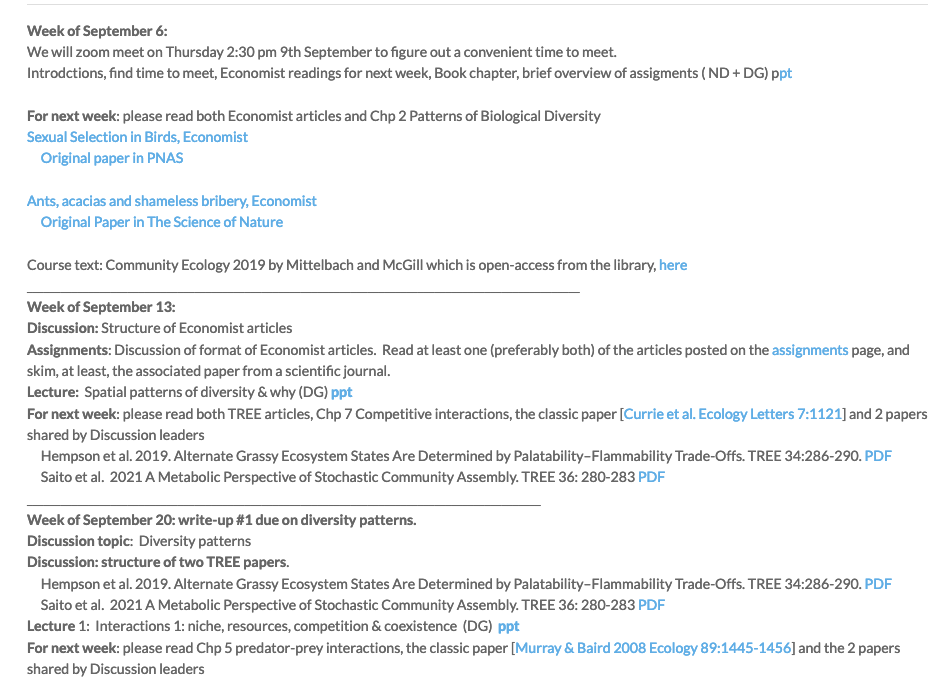 Breaking it down
How to read
How to lead a discussion
And what about the big assignment at the end??
Why do you read & how do you read
Discuss
How to read
General: the three big questions to keep in mind
What did the author(s) do?
What are the hypotheses?
Why should we care?
Do you believe it?
What assumptions are made?
What is the experimental design, and is it appropriate?
What do the data say?  Is the interpretation of the authors appropriate?
What is the significance of the work?
[Speaker Notes: Reading for courses and to generally keep up with the literature, vs. reading for your research program]
The Big Questions, from Little and Parker
What is the mode of research?
What questions does the paper address?
c. What are the main conclusions of the paper?
d. What evidence supports those conclusions?
e. Do the data actually support the conclusions?
f. What is the quality of the evidence?
g. Why are the conclusions important?
http://www.biochem.arizona.edu/classes/bioc568/papers.htm
Reading process
Skim -- Read Title, Authors, Abstract and Discussion first, read figures and legends (determine relevance)
Vocabulary -- look up technical terms, flag new concepts (ie “risk reduction”, “model selection”) for further reading
Comprehension – the rest of the presentation
Reflection and analysis – can you describe the paper to someone else?
What makes a summary effective?
What would change for 
a Scientific Audience?
The role of the Discussion Leader
Discussant is not world expert—just responsible for guiding discussion
Discussant circulates (via class email list) a list of 3-5 insightful questions along with the paper by Friday noon
In class, give short summary (3-5 min AT MOST) of the pair of papers to orient class, followed by the list of questions;  try to engage your classmates rather than filling the time yourself
30 minutes per paper (so, 1-1.5 hrs discussion each week)
3-5 questions
What was the premise and core hypothesis?
What statistical inferential approach did the authors use?
We normally think about sexual selection and individual mating success, what was novel here?
How general is the finding?
What would the next obvious question / study be?
Weekly (ish) assignment:  summarize one contemporary paper in 500 words
Example from The Economist
The TREE Forum paper
Some aspect of Community / Macroecology relevant to your PhD/MSc
Opportunity to discuss and develop topic in class week of Oct 4
Topic needs to be approved by DG/ND by week of Oct 11. Final paper about double-spaced, 1,200 words 12 references.  
22 November:  TREE Papers Due BY NOON;  assigned for peer review by 5 PM
29 November:  Peer review of papers returned to instructors by noon; AE recommendations within ~ 24 hours
6 December:  Revised TREE paper due to both instructors by noon
In the style of TREE:  TREE Forumare concise reviews of recent research in rapidly progressing or emerging areas. They should briefly set the background and then concentrate on setting recent findings in context.
Mark Breakdown
TREE paper, 35%
Your review of two TREE papers written by classmates:  10%
Weekly write-ups, 6% each * 5 = 30%
Discussion:
Participant 10%
Moderator 15%